Тема. Літературні казки. Анатолій Дімаров «Для чого людині серце»
Конкретизовані навчальні цілі: називає місце події  у казці , пояснює вчинки героїв; усвідомлює та самостійно визначає основну думку казки; розуміє основний смисл фактів, подій, вчинків персонажів; пояснює, які події, пригоди трапилися; усвідомлено і вільно читає зміст казки
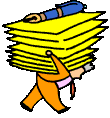 Девіз уроку
“Чим більше прочитаєм, тим більше пізнаєм
Виразне читання вірша
За голубими вітряками,                                      А ніч коли злітає з неба
де скачуть коники баскі,                                      і заглядає до вікна, -
десь у траві, під лопухами,                                  тоді казки спішать до тебе
живуть бабусині казки…                                      і світяться до ранку в снах…
                                                                      А.Костецький
Гімнастика для очей
“ Стовпчики ” – рух очей вгору, вниз.
“ Маятник ” – рух очей вправо, вліво.
“ Катаємо м’ячики  ” – по колу вправо, вліво.
Мовна розминка
Знайдіть “ Зайве ” слово
Читання  і  пояснення  прислів’їв про добро.
1 За добру справу варто постояти. 
2 Людину красить не одяг , а добрі діла. 
3 Добрі діти доброго слова послухають, а лихі й дрючка не бояться.
Для чого людині серце? (поміркуєте над питаннями)
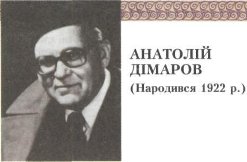 Час знайомства з новою казкою
Біографія Анатолія Дімарова.
    Анатолій  Андрійович  Дімаров народився  5.05.1922 р. у Миргороді на Полтавщині в учительській сім'ї. Після закінчення середньої школи був мобілізований до армії. У цей час розпочалася Велика Вітчизняна війна, письменник воював на Південно-Західному фронті побував у окупації, був поранений, після одужання деякий час партизанив. Увесь цей життєвий досвід пізніше відбився в його творах. 
   А. Дімаров навчався в Літературному інституті ім. М. Горького в Москві, у 1951—1953 pp. — у Львівському педагогічному інституті; потім (1953—1956 pp.) — у Вищій партійній школі в Москві. 
   Творчий доробок письменника складає кілька десятків томів.
Перегляд відеозапису казкиГрупова форма роботи
Аналіз казки
- З якими персонажами ми зустрілися.? 
- Коли відбуваються події , описані в казці? 
- Чому дерев’яні чоловічки не знали почуттів? 
- Як розвиваються події далі? 
2  частину  читає  учень. 
 3 частина 
- Чим закінчилася казка? 
Читання 3 частини учнем. 
- Чи змінилося  життя  чоловічка , після того , як він отримав серце?
Підготовчі вправи. Виразне читання речень.
- Ой, що це? - інтонація здивування 
- Ой , як гарно! - інтонація задоволення. 
- Ой, боляче ! - інтонація болю.
Хвилинка відпочинку. Пісня «Доброта» Танцюють.
Відбіркове читання 
- Читання опису лісу. 
- читання епізоду, в якому чоловічок рятує хлопчика 
- добір синонімів із тексту до слів погане, журити, пригоди, піднявся. 
- Читання речень, у яких зустрічаються синоніми до поданих слів.
Творча групова робота
1гр. – Щоб могло статися, якби чоловічок не здобув добре серце? 
2гр. - Про що міг попередити лікар свого пацієнта в той момент, коли він вибирав добре серце? 
3гр. - Чому чоловічкові в момент смерті було жаль одноплемінників?
Інтерактивна технологія «Зміни позицію»
2 серця : червоне та чорне . 


Діти обирають собі серце (відповіді обгрунтовують.) 
Чому серце чорне меньше за розміром , ніж червоне?
Як ви вважаєте?
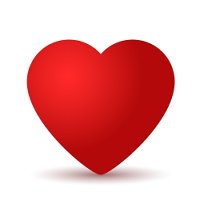 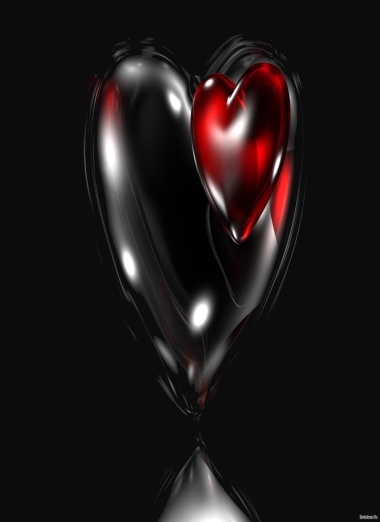 Підсумок  уроку  Гра « Мікрофон»
- Чи варто робити добро? 
- А чи легко його робити? 
«Дерево рішень» 
- Чи хотів би ти мати таке серце , як у  дерев ` яного чоловічка ?